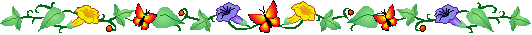 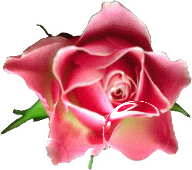 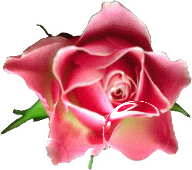 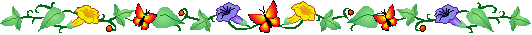 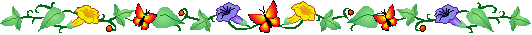 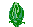 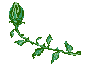 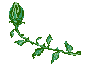 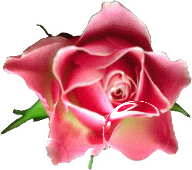 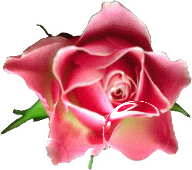 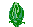 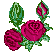 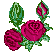 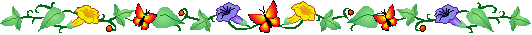 PHÒNG GIÁO DỤC VÀ ĐÀO TẠO ĐẠI LỘC
TRƯỜNG TIỂU HỌC HỨA TẠO
MÔN: TOÁN- LỚP 1
Bài 3:  Mấy và mấy? (Tiết 3)
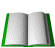 Giáo viên : Lê Thị Kim Lê
Bài 5
MẤY VÀ MẤY
(Tiết 3)
Bài 5:  MẤY VÀ MẤY
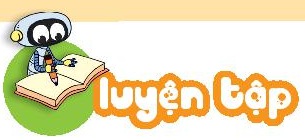 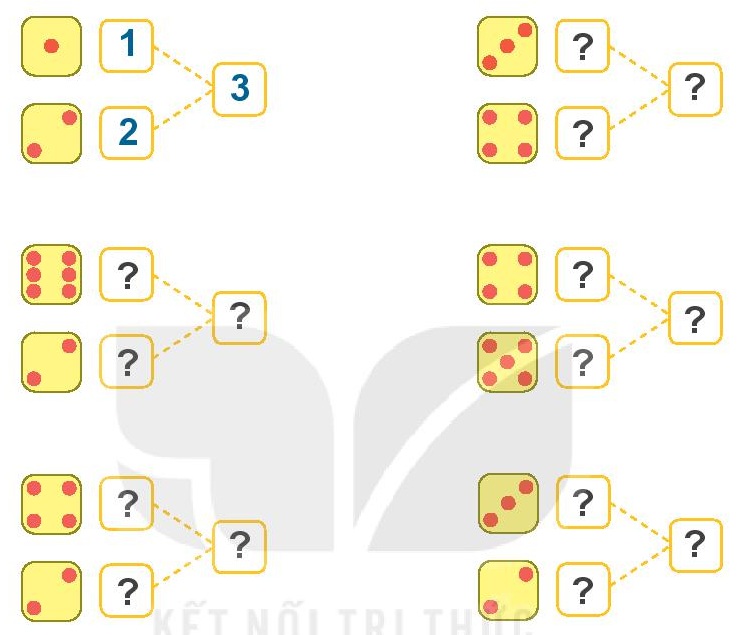 ?
1
Số
Bài 5:  MẤY VÀ MẤY
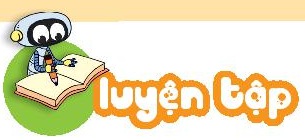 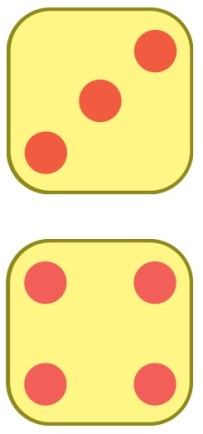 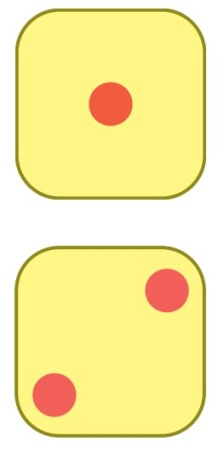 3
?
1
?
7
?
3
1
Số
4
??
2
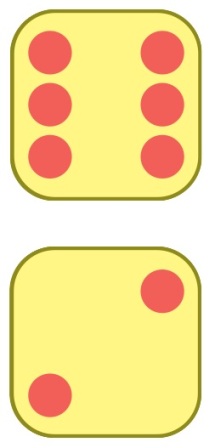 4
6
?
?
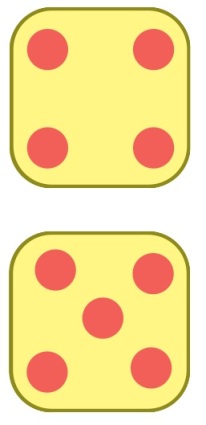 9
8
?
?
5
2
?
?
Bài 5:  MẤY VÀ MẤY
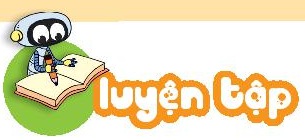 ?
1
Số
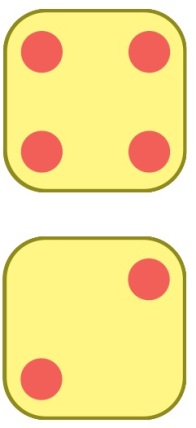 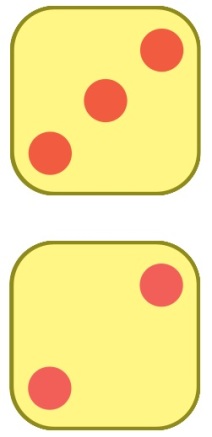 3
4
?
?
5
6
?
?
2
2
?
?
Bài 5:  MẤY VÀ MẤY
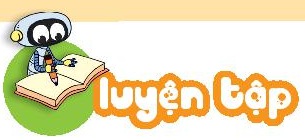 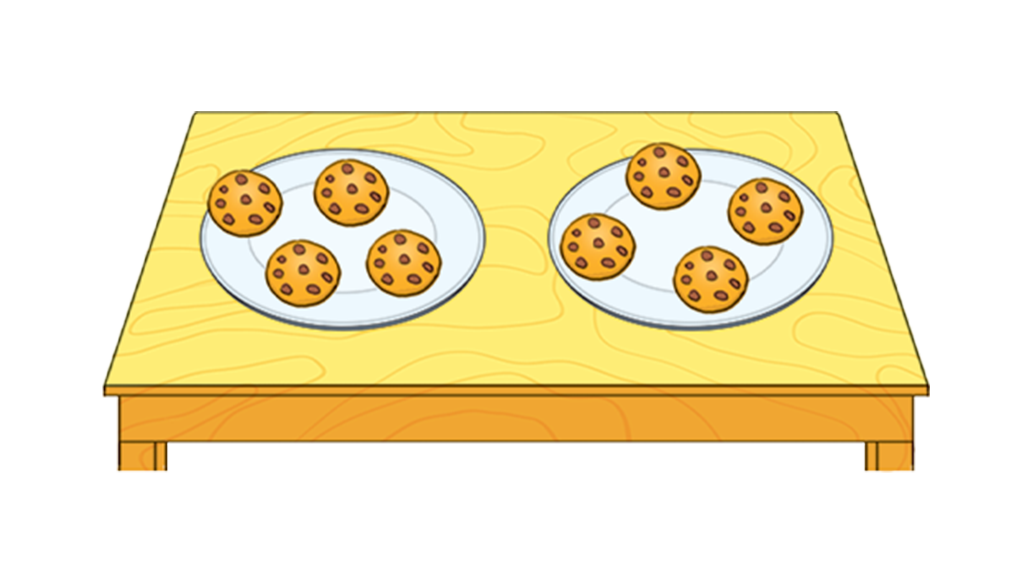 ?
a)
2
Số
và       được
4
?
?
?
8
4
2
2
2
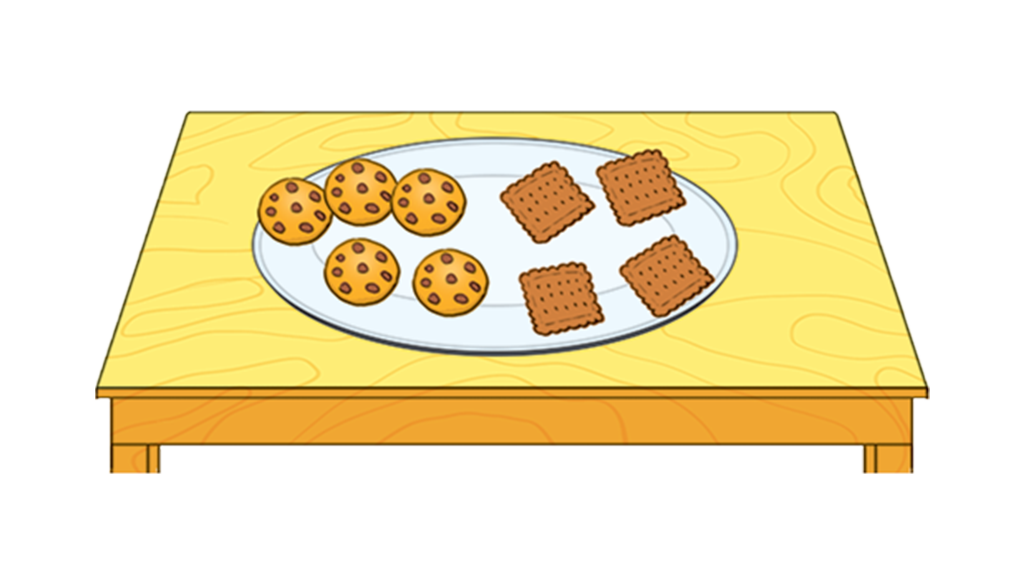 4
5
b)
gồm       và
?
9
?
?
4
2
2
2
5
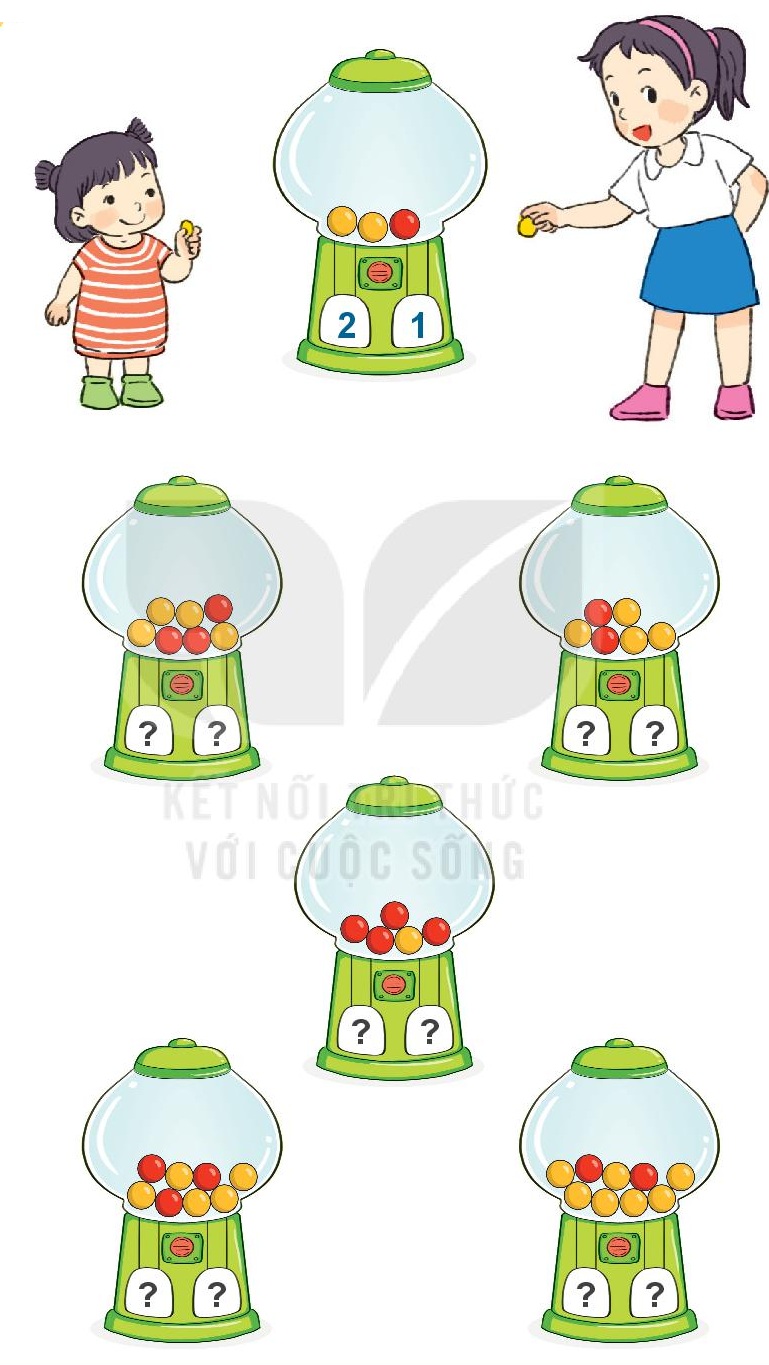 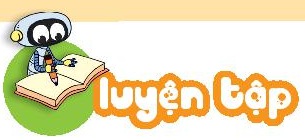 ?
3
Số
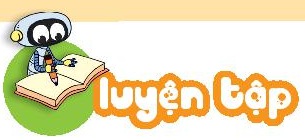 ?
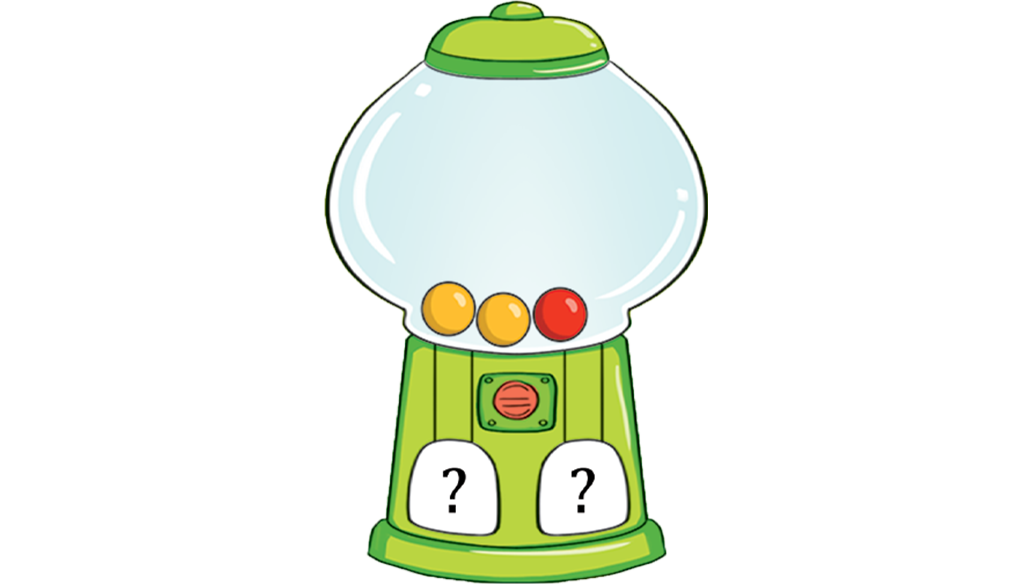 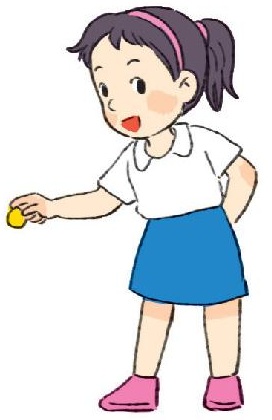 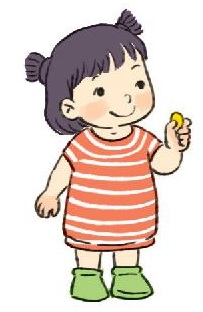 3
Số
2
1
1
2
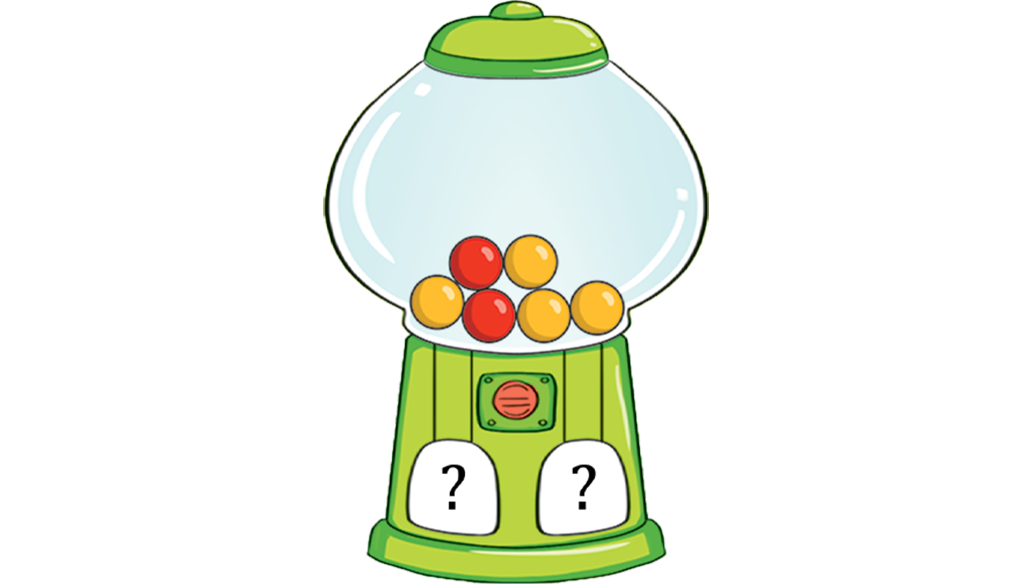 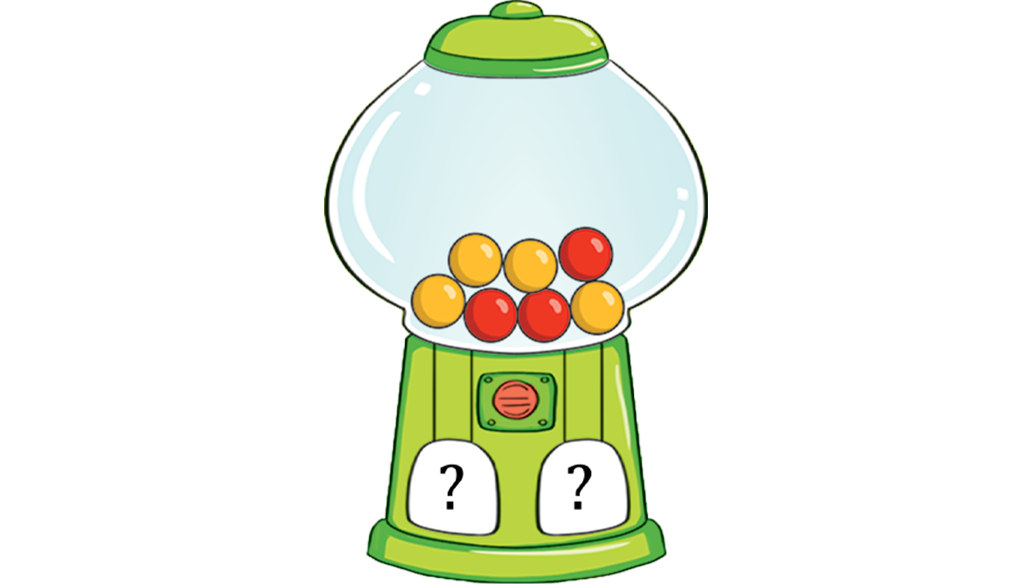 ?
3
Số
2
4
4
3
3
4
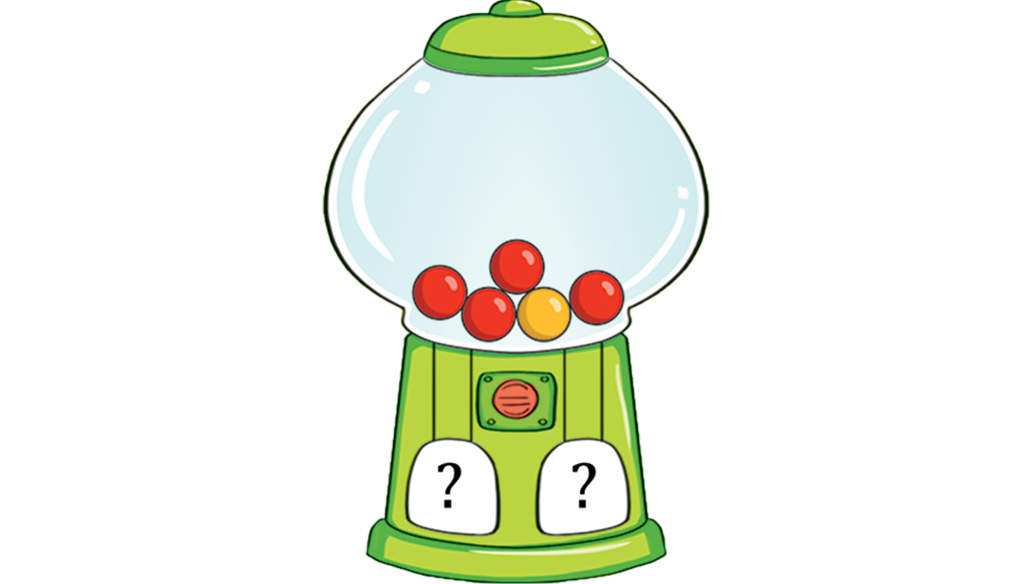 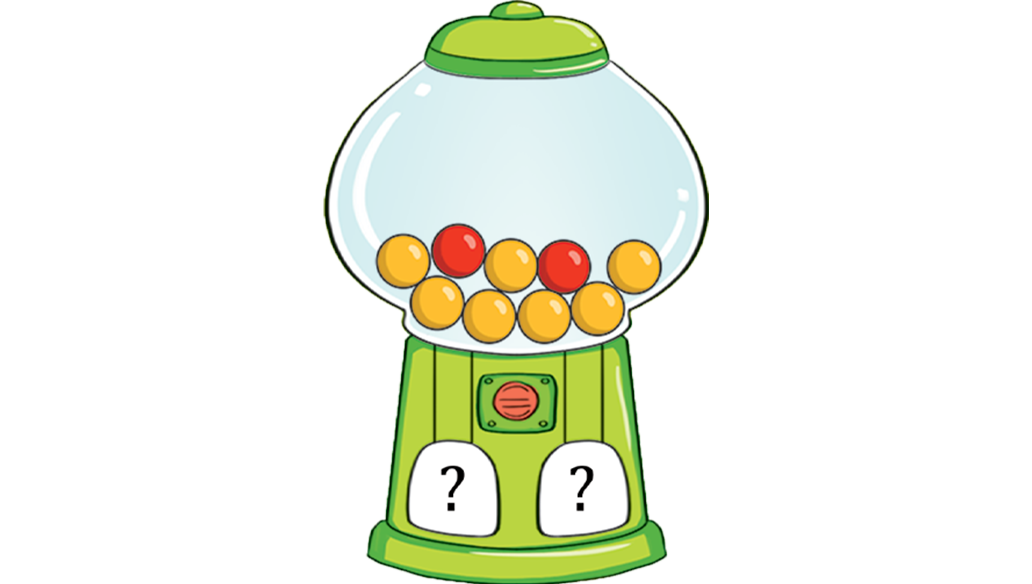 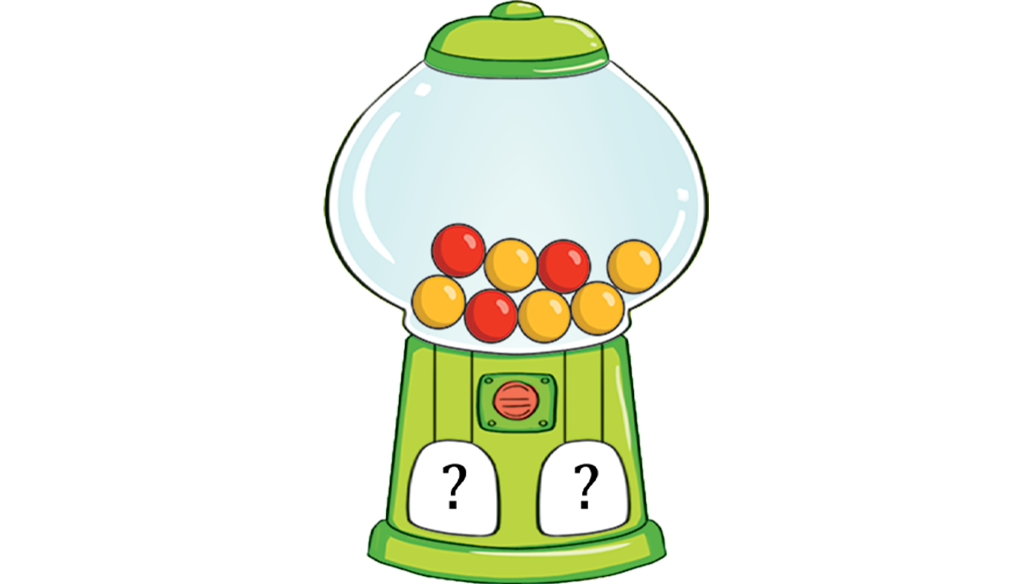 1
4
2
7
5
3
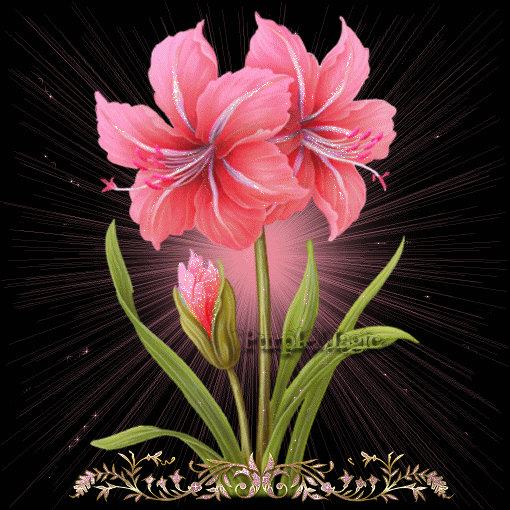 Tập thể lớp 1E xin chân thành cám ơn quý thầy cô